Superstitions
Strange things we believe and do!
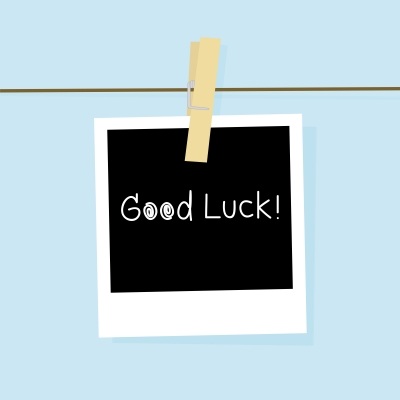 What is a superstition?
a belief that certain events or things will bring good or bad events
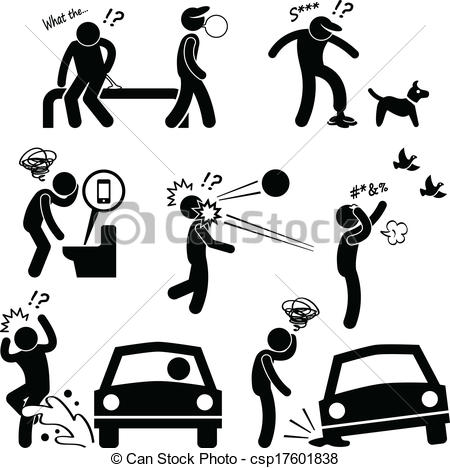 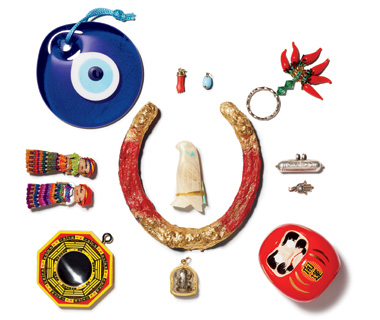 Two Categories of Superstitions
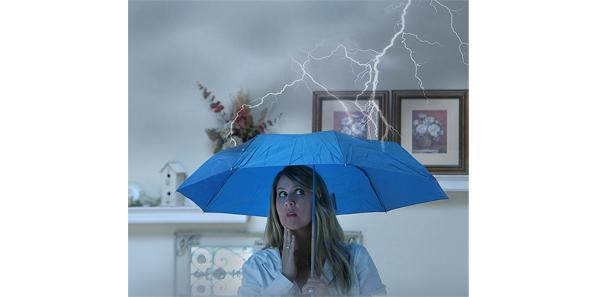 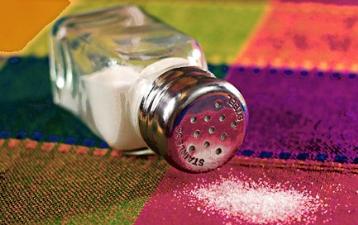 Cultural
Personal
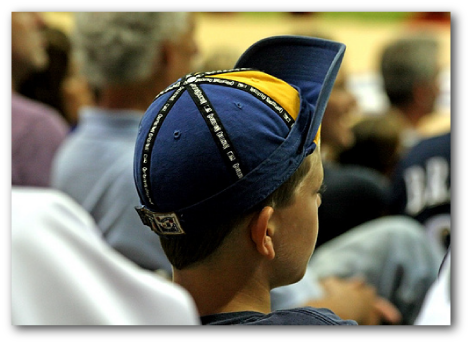 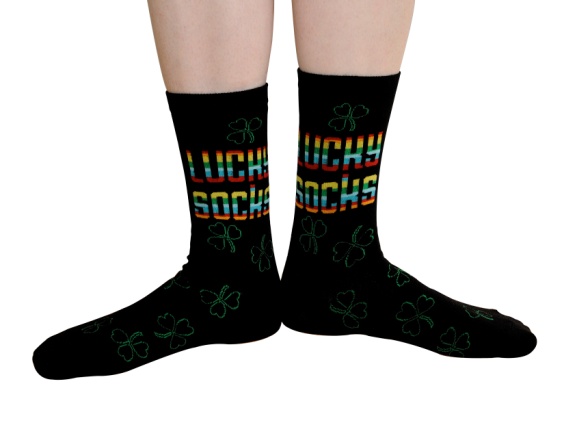 Cultural Superstitions
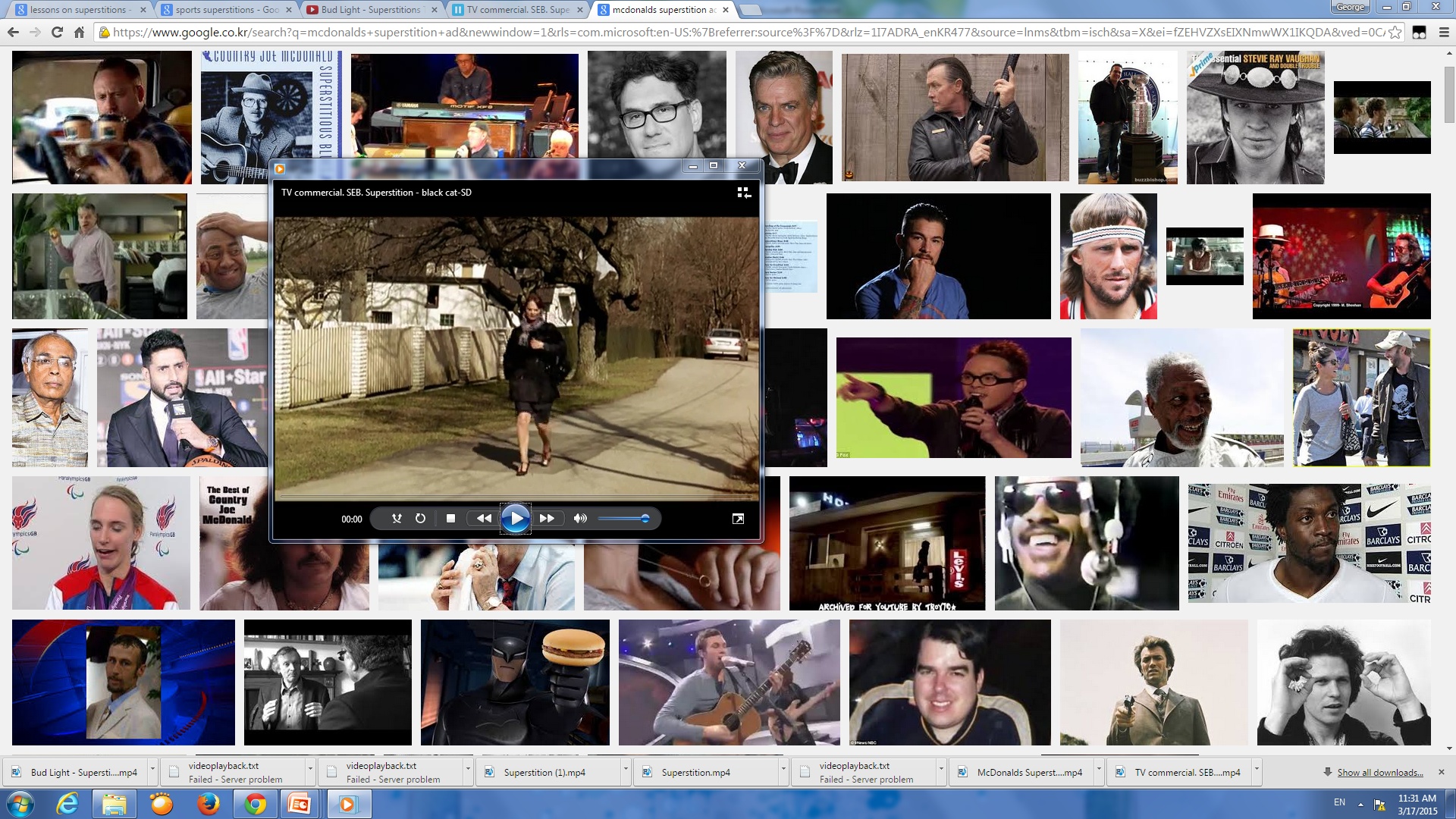 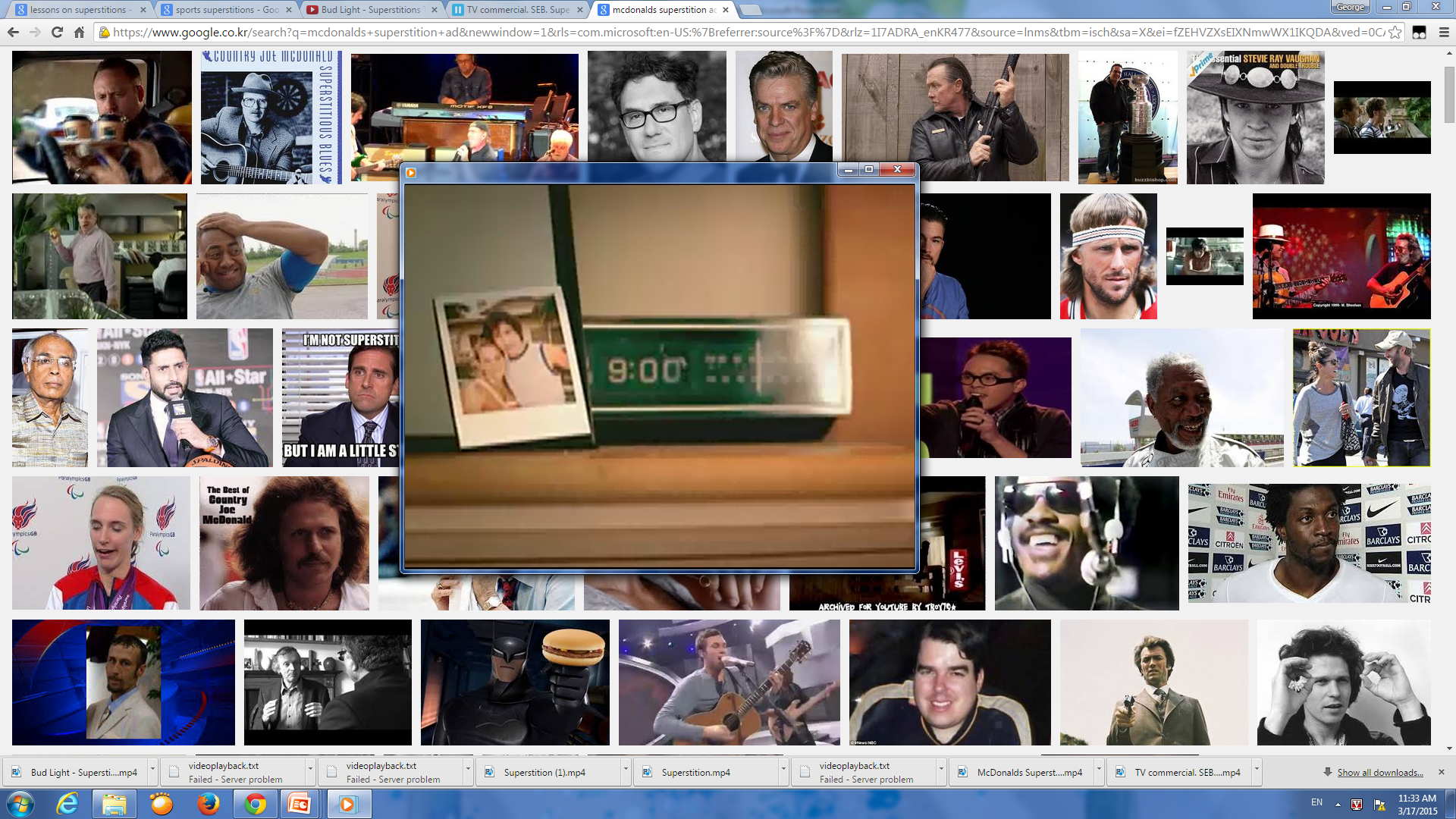 What did you see?
What superstitions did you see in the video?
Common Canadian  Superstitions
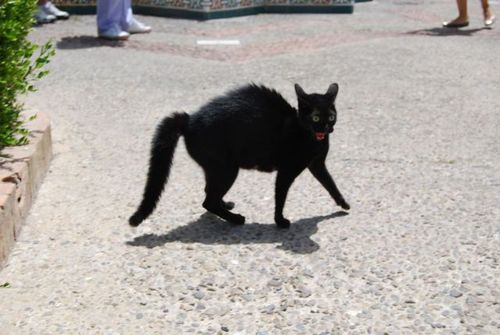 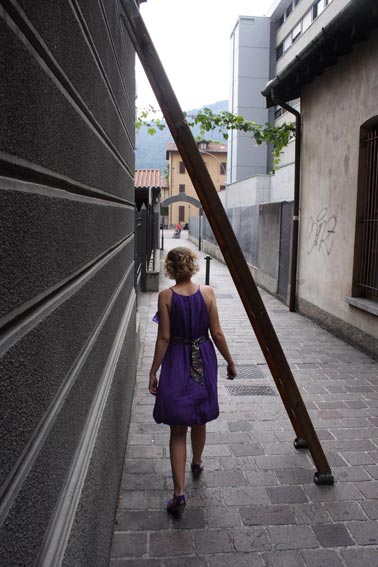 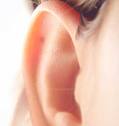 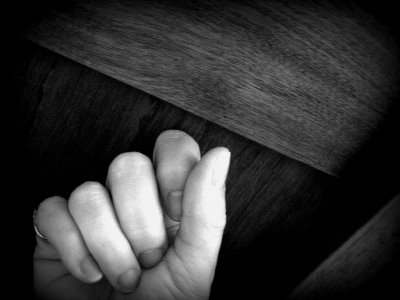 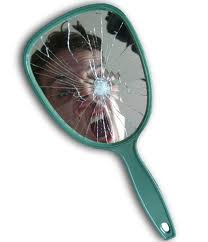 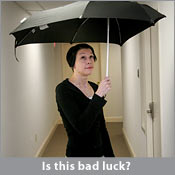 Friday the 13th & #13
Friday the 13th is considered an unlucky day 

The number 13 has been considered unlucky for a long time

12 is considered to be the perfect number i.e. 12 months, 12 hours on a clock, etc.
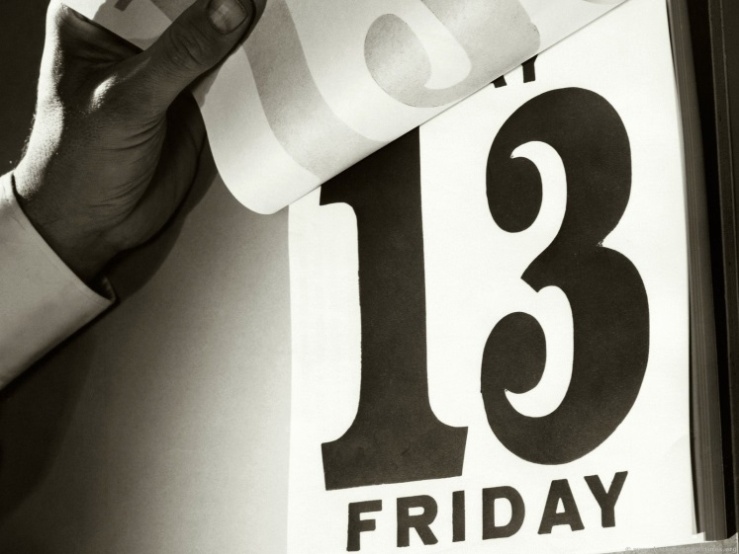 More than 80 percent of high-rises lack a 13th floor.
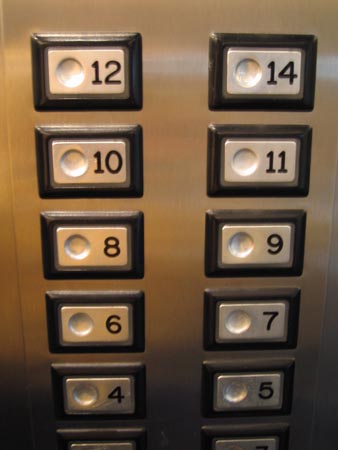 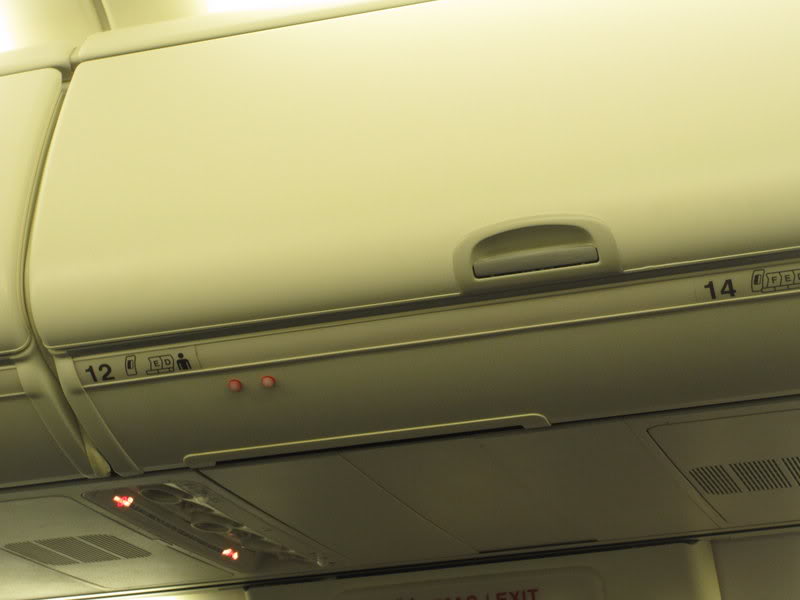 Many airplanes don’t have a 13th aisle.
Discussion
With your group, talk about some cultural superstitions in your country. 

*Try to think of at least 3* 
Do you believe them? Why, why not?
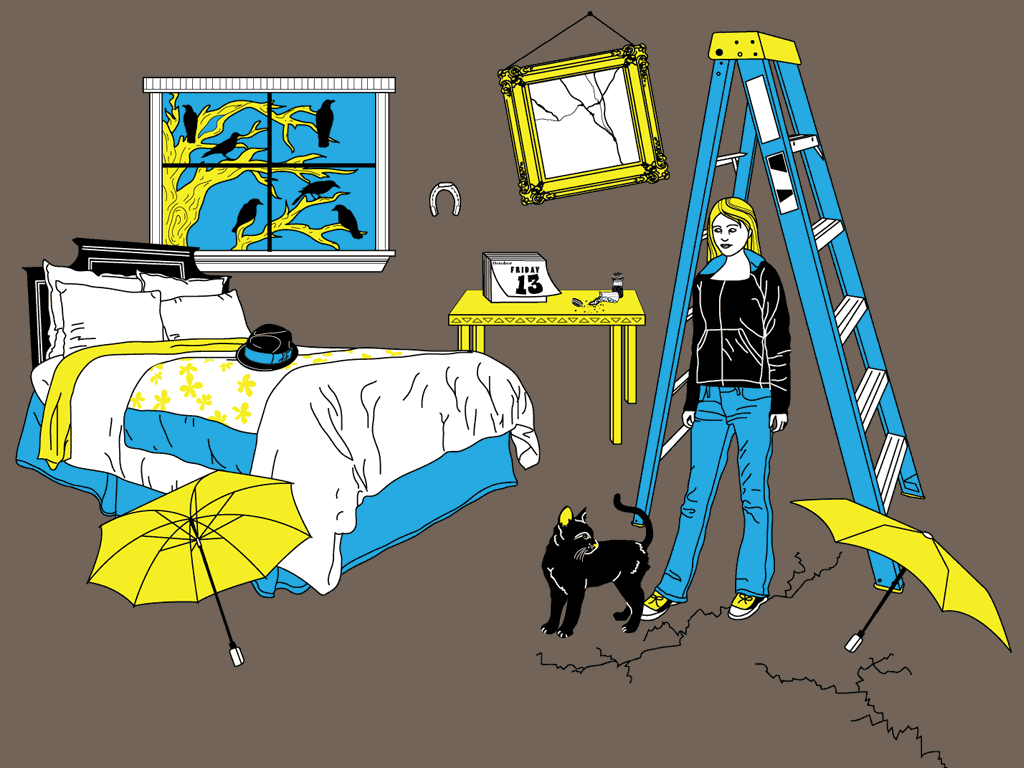 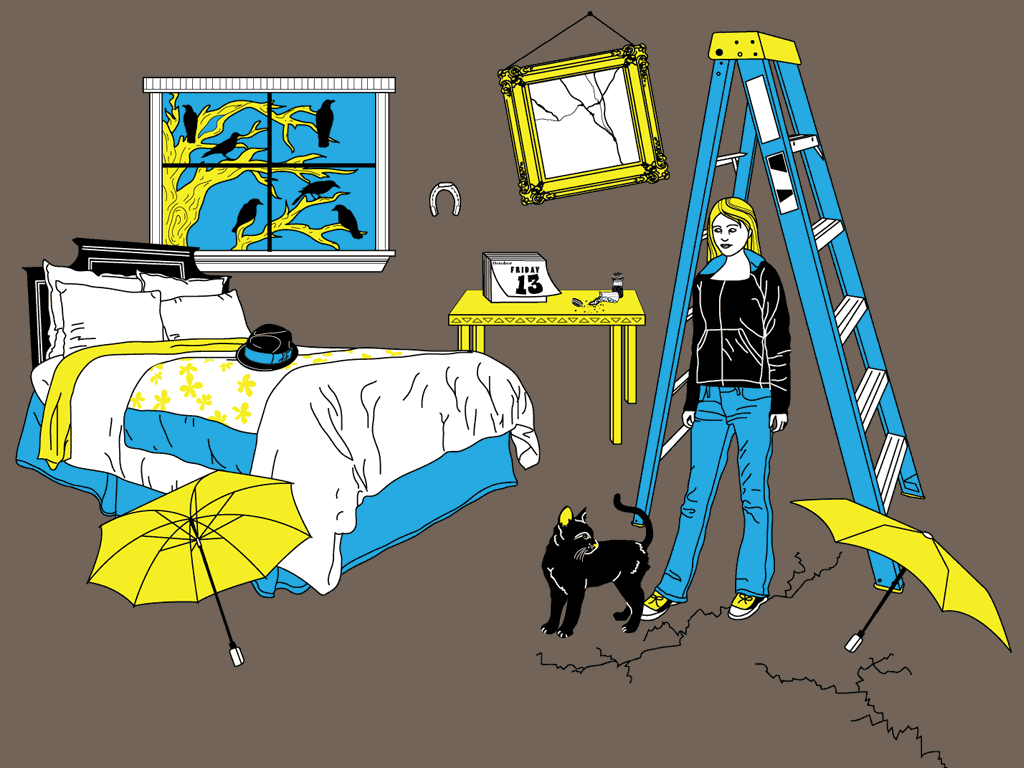 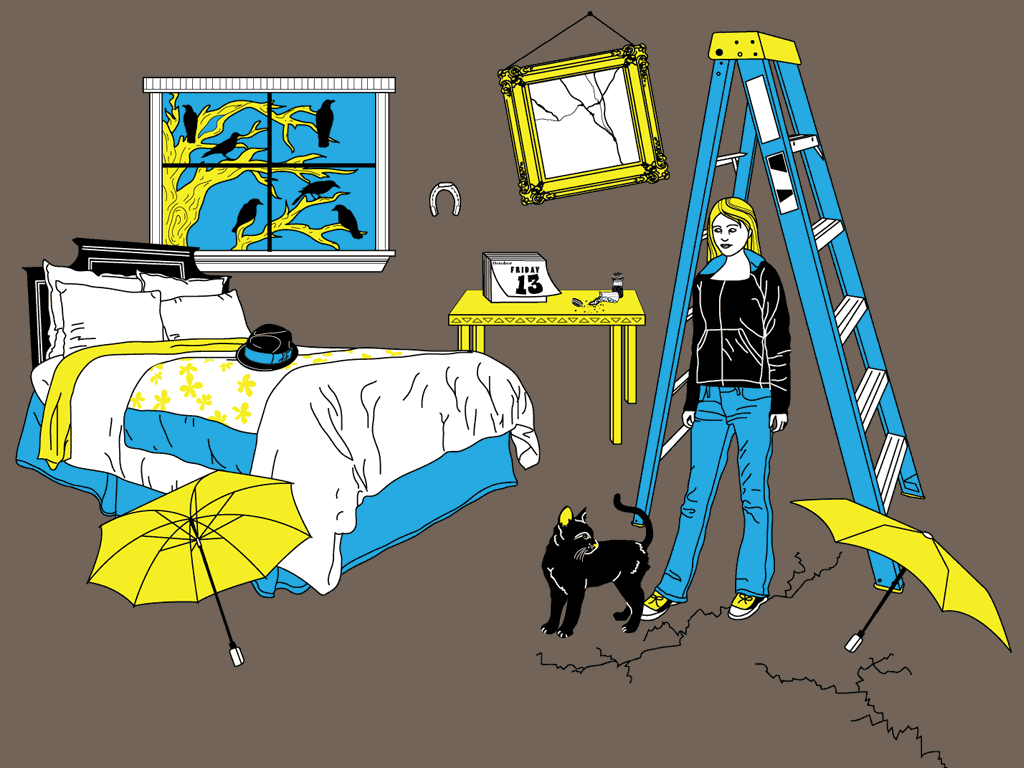 Superstition Fair
Choose a country

Find 2 superstitions each and the reason for the superstition
Fortune Telling
Cards
Dice
Face
Palm
Other?